Musikgeschichte der europäischen Neuzeit
Repertorium zur Vorlesung
Übersicht heutige Sitzung
Einführung in die Motette
	- Definition
	- Formen des musikalischen Satzes
	- Gattungen der Motette
Definition
Ist die musikwissenschaftliche Definition der Kompositionsgattung „Messe“ durch den Bezug auf die Messliturgie ohne Schwierigkeiten zu formulieren, stellt sich die Situation bei der Motette anders dar
Der Ort ihrer Aufführung ist nicht klar definiert und kann sowohl geistlich/liturgisch als auch weltlicher Natur sein
Definition musikologischRieman ML, Sachteil, S. 588
[Die] Motette [… ist] seit ihrem Aufkommen wohl schon in der Blütezeit der Notre-Dame-Epoche (mit Vorformen im Repertoire von St-Martial) eine der zentralen Gattungen mehrstimmiger Vokalmusik, deren Merkmale jedoch im Lauf ihrer vom 13. Jh. bis heute sich erstreckenden Geschichte mehrfach wechselten, so daß sich eine einheitliche Definition nicht geben läßt.
Definition musikologischRieman ML, Sachteil, S. 588
Daraus lassen sich folgende Aussagen ableiten:
Die Entstehung der Motette ist zwar zeitlich eingrenzbar (Notre-Dame-Epoche), aber das Wie und Warum ihrer Entstehung nicht abschließend geklärt
Die Gattungsmerkmale der Motette sind im Lauf der Geschichte einem starken Wandel unterworfen
Die Gattungsmerkmale lassen sich daher über die Jahrhunderte nicht auf einen Begriff bringen
Definition historisch IJohannes de Grocheio (Paris um 1275)
„Der Motetus ist ein aus mehreren Stimmen zusammengesetzter Gesang (cantus ex pluribus compositus), der mehrere Texte (plura dictamina) oder eine vielfache Unterscheidung von Silben hat und der überall harmonisch zusammenklingt (harmonialiter consonans).“
Definition historisch IJohannes de Grocheio (Paris um 1275)
„Dieser Gesang darf nicht vor dem Volk dargeboten werden, weil es seine Feinheit nicht bemerkt, noch durch sein Anhören ergötzt wird, sondern man muss ihn vor den Gebildeten darbieten und denjenigen, welche die Feinheiten der Künste suchen.“
Definition historisch IJohannes de Grocheio (Paris um 1275)
Für das 13. Jh. lassen sich folgende Gattungsmerkmale der Motette formulieren:
Die Motette ist keine liturgische, sondern eine weltliche Gattung
Dies obwohl sie geistliche lateinische Gesänge als Tenores verwendet
Jede der Oberstimmen Motetus, Triplum und Quadruplum besitzt ihren eigenen Text
Diese Texte sind meist französisch und vielfach weltlich
Definition historisch IJohannes de Grocheio (Paris um 1275)
Die Motette diente entweder zur ‚Unterhaltung‘ der gebildeten Kleriker oder des gebildeten Bürgertums gesungen
Diese für das 13. Jh. festgestellten Gattungsmerkmale der Motette gelten auch noch im 14. Jh.
Sie lassen sich am Motettenschaffen Guillaume de Machauts ablesen
Satztechnisch sind Machauts Motetten i.d.R. isorhythmisch angelegt
Definition historisch IIJohannes Tinctoris, Diffinitorium musicae (1495)
Motetum est cantus mediocris cui verba cujusvis materiae, sed frequentius divinae supponuntur.
	Die Motette ist ein Gesang gemäßigter Ausdehnung, dem Worte jeglichen Inhalts, jedoch häufig geistliche unterlegt werden.
Definition historisch IIJohannes Tinctoris, Diffinitorium musicae
Die sehr offene Definition der Motette von Johannes Tinctoris zeigt, dass sich auch für das 16. Jh. keine einheitliche Gattungsdefinition der Motette formulieren lässt
Die Motetten können liturgisch sein, müssen es aber nicht
Definition historisch IIJohannes Tinctoris, Diffinitorium musicae
Gegenüber dem 13. bzw. 14. Jh. sind geistliche Texte im 16. Jh. Jedoch in der Überzahl 
Allerdings ist im 16. Jh. die Grenze zwischen „geistlich“ und „weltlich“ fließend
Zur weiteren Gattungsdifferenzierung               -> Vorlesung
Satztechnische Strukturen in der Motette des 15. und 16. Jahrhunderts
	
Tenormotette: Dufay
Choralparaphrase: Josquin
Exkurs: Die Generation nach Josquin
3.	Durchimitierte Motette: Palestrina
1. Tenormotette: Dufay
Domweihmusik

Nuper rosarum flores
Isorhythmische Motette zu vier Stimmen
1. Tenormotette: DufayNuper rosarum flores
Die Motette Nuper rosarum flores wurde zur Einweihung des Florentiner Doms – der Cattedrale di Santa Maria del Fiore – am 25. März 1436 komponiert und uraufgeführt.
	Die Konsekration vollzog Papst Eugen IV.
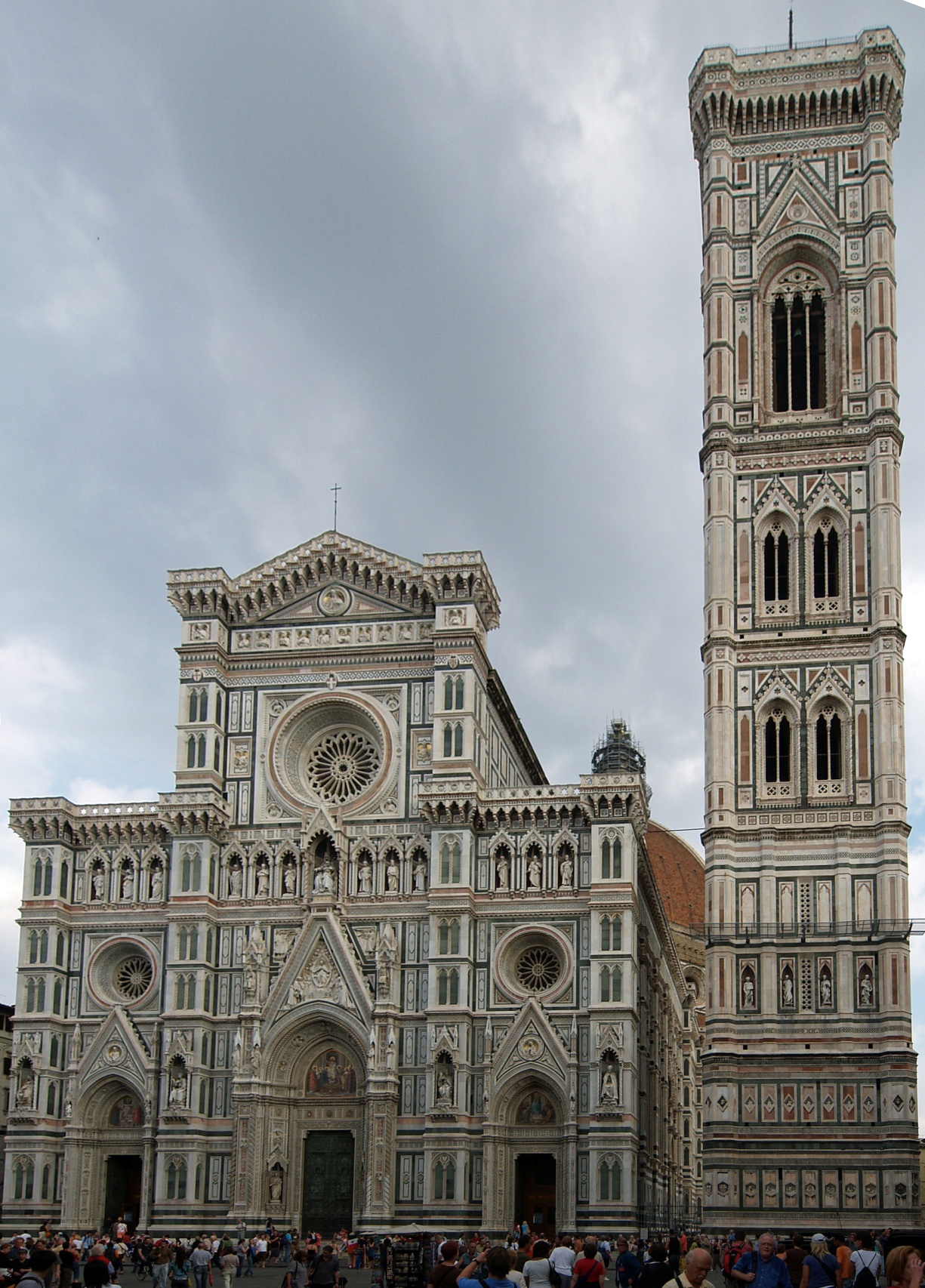 Der 
Florentiner
Dom

(begonnen 1296, 
geweiht 1436)
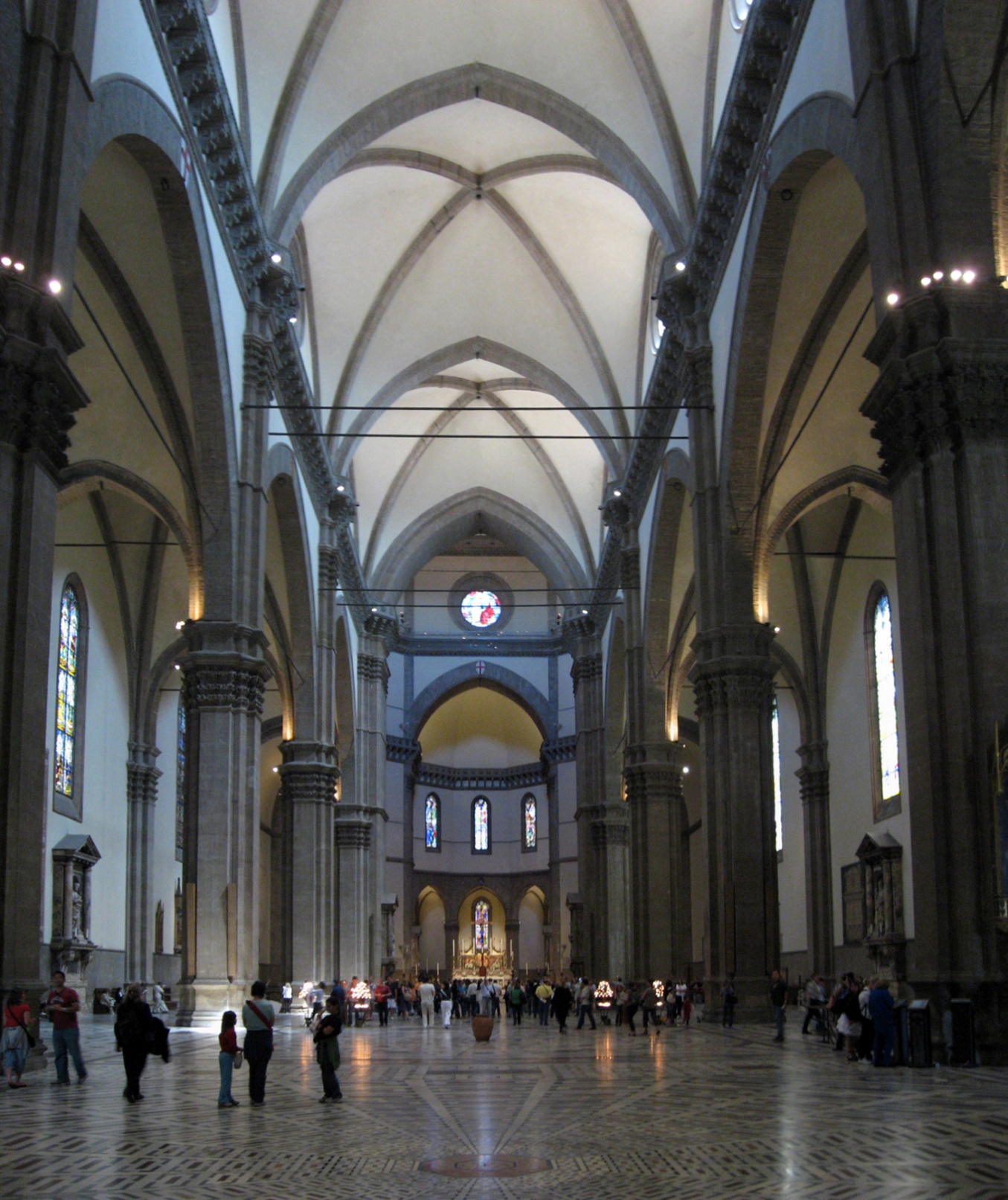 Der		 
Innenraum
1. Tenormotette: DufayNuper rosarum flores
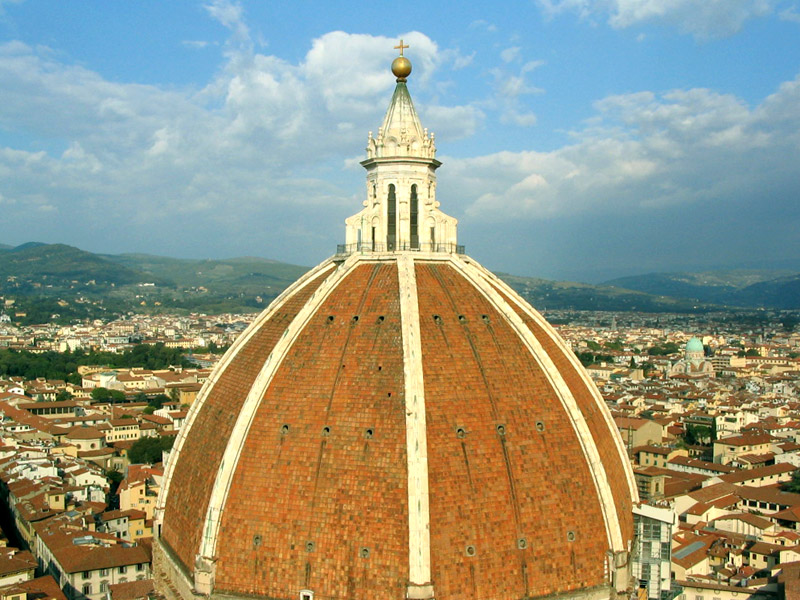 Filippo
Brunelleschis
Kuppel
Höhe c. 114m
Durchm. 45m
Bauzeit 16 J.
1. Tenormotette: DufayNuper rosarum flores
Dufays Motette ist:
isorhythmisch angelegt
proportional angelegt
vierstimmig
besitzt zwei Tenores
1. Tenormotette: DufayNuper rosarum flores
Als doppelten Tenor verwendet Dufay 
den Introitus zum Kirchweihfest
Terribilis est locus iste: [hic domus Dei est,
et porta coeli: et vocabitur aula Dei.]
„Schrecklich (Ehrfurchtgebietend) ist dieser
Ort: [hier ist Gottes Haus, und die Pforte
des Himmels: und sie wird genannt Halle 
Gottes].“
1. Tenormotette: DufayNuper rosarum flores
Der Introitus „Terribilis est“ zum Kirch-
weihfest mit dem von Dufay gewählten 
Color:
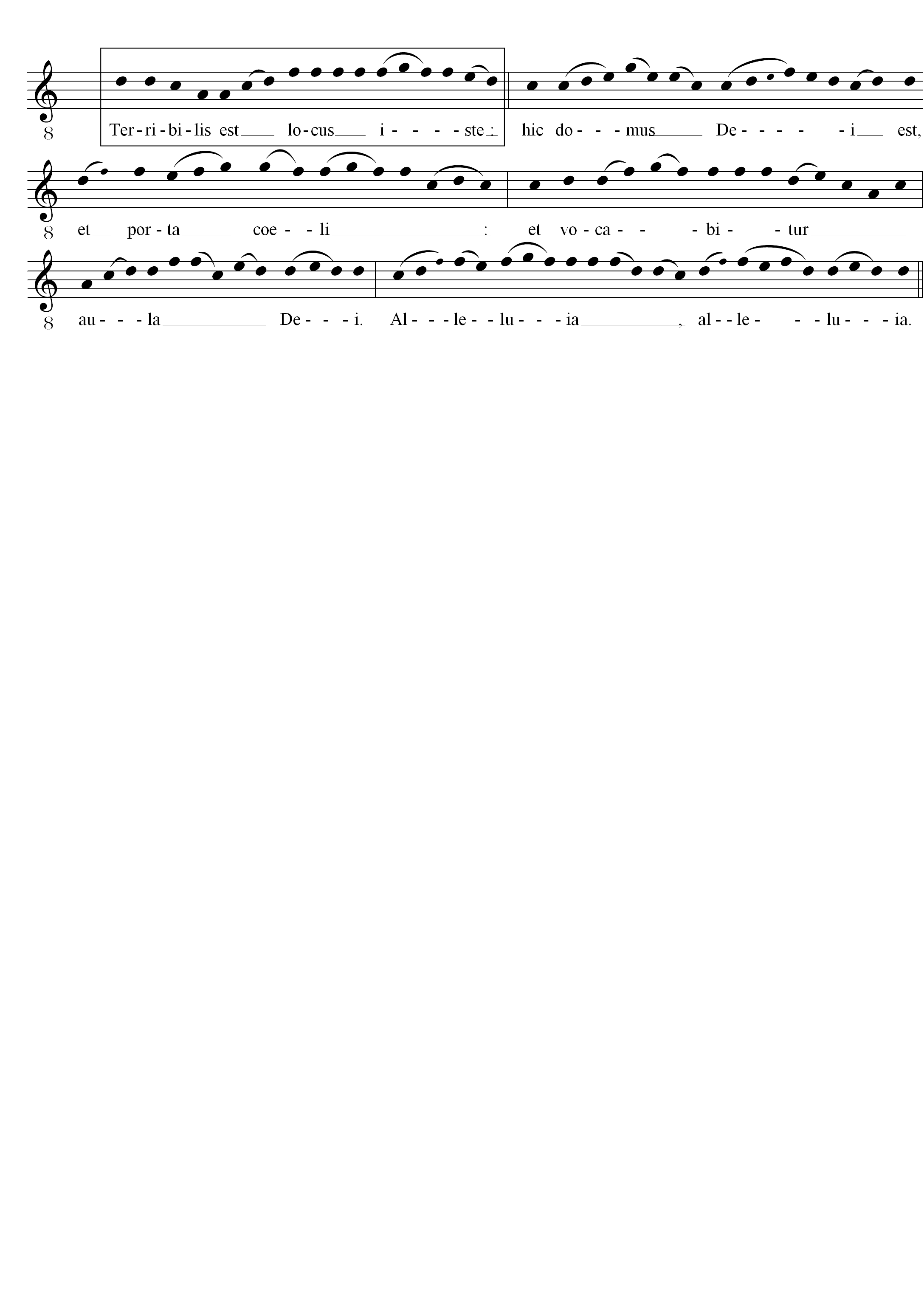 1. Tenormotette: DufayNuper rosarum flores
Der Aufbau der Motette:
Tr+Mo		28 Mens.	Temp. perfectum		6
Tr+Mo-T1+T2	28 Mens.	Temp. perfectum	
Tr+Mo		28 Mens.	Temp. imperfect.		4
Tr+Mo-T1+T2	28 Mens.	Temp. imperfect.	
Tr+Mo		14 Mens.	Temp. Imperf. dim.	2
Tr+Mo-T1+T2	14 Mens.	Temp. Imperf. dim.
Tr+Mo		14 Mens.	Temp. perf. dim.		3
Tr+Mo-T1-T2	14 Mens.	Temp. perf. dim.
1. Tenormotette: DufayNuper rosarum flores
Text und Tenordurchführungen
I
Nuper rosarum flores
Ex dono pontificis
Hieme licet horrida
Tibi, virgo coelica
Pie et sancte deditum
Grandis templum machinae	
Condecorarunt perpetim.
Terribilis
1. Tenormotette: DufayNuper rosarum flores
II
Hodie vicarius
Jesu Christi et Petri
Successor Eugenius
Hoc idem aplissimum
Sacris templum manibus
Sanctisque liquoribus
Consecrare dignatus est.
est

locus
iste
1. Tenormotette: DufayNuper rosarum flores
III
Igitur, alma parens
Nati tui et filia,
Virgo decus virginum,
Tuus te Florentiae
Devotus orat populus,
Ut qui mente et corpore
Mundo quicquam exorarit.
Terribilis
est
locus
iste
1. Tenormotette: DufayNuper rosarum flores
IV
Oratione tua
Cruciatus et meritis
Tui secundum carnem
Nati domini sui
Grata beneficia
Veniamque reatum
Accipere mereatur.

Amen.
Ter-
ribilis est
locus iste
Terribilis est
locus
iste.
Amen.
1. Tenormotette: DufayNuper rosarum flores
Die vier Tenordurchführungen sind demnach nicht, wie man erwarten könnte, regelmäßig auf die vier Textstrophen verteilt
Vielmehr betont die erste Durchführung das Grandis templum machinae und verbindet den neuen Dom mit Jesus Christus, Petrus und seinem Nachfolger Papst Eugen IV.
1. Tenormotette: DufayNuper rosarum flores
Die verbleibenden drei Durchführungen verteilen sich dann auf die beiden restlichen Strophen
Durch den betonten Bezug des Introitus-Textes: „Terribilis est locus iste“, der die Anwesenheit Gottes proklamiert, mit den drei Namen Jesus, Petrus und Eugen, folgt die „Ordinatio“ des Tenors klar theologischen Gesichtspunkten
1. Tenormotette: DufayNuper rosarum flores
Auch die Verwendung eines Doppeltenors, die durchaus nicht üblich ist, darf aufgrund der starken Fundamentwirkung – der Tenor als „fundamentum relationis“ (Johannes Tinctoris)  – auf theologische Gesichtspunkte zurückgeführt werden
1. Tenormotette: DufayNuper rosarum flores
Weitere Merkmale der Motette:
Wechsel zwischen zweistimmigem, konsonanten „Chansonsatz“ in den Bicinien und klanglichem Satz in den Durchführungen
Damit werden die Formteile klar voneinander abgegrenzt
1. Tenormotette: DufayNuper rosarum flores
Die tenorfreien Abschnitte sind als Bicinien aus Triplum und Motetus in Nuper rosarum flores gebaut:
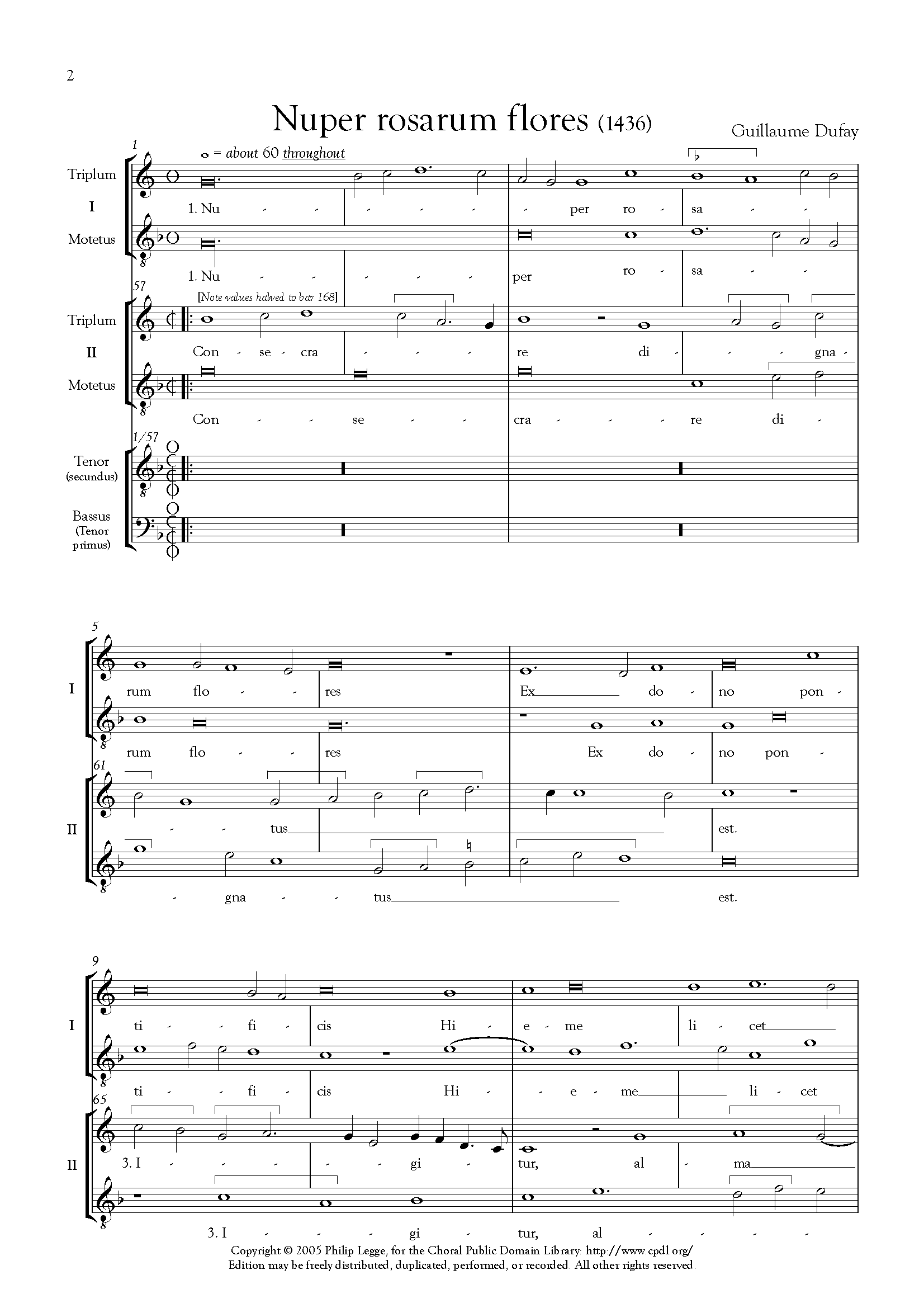 1. Tenormotette: DufayNuper rosarum flores
Die Tenordurchführungen sind hingegen klanglich angelegt, was auch aus der Doppeltenorkonstruktion resultiert:





	 d        	      g             D	      D           g
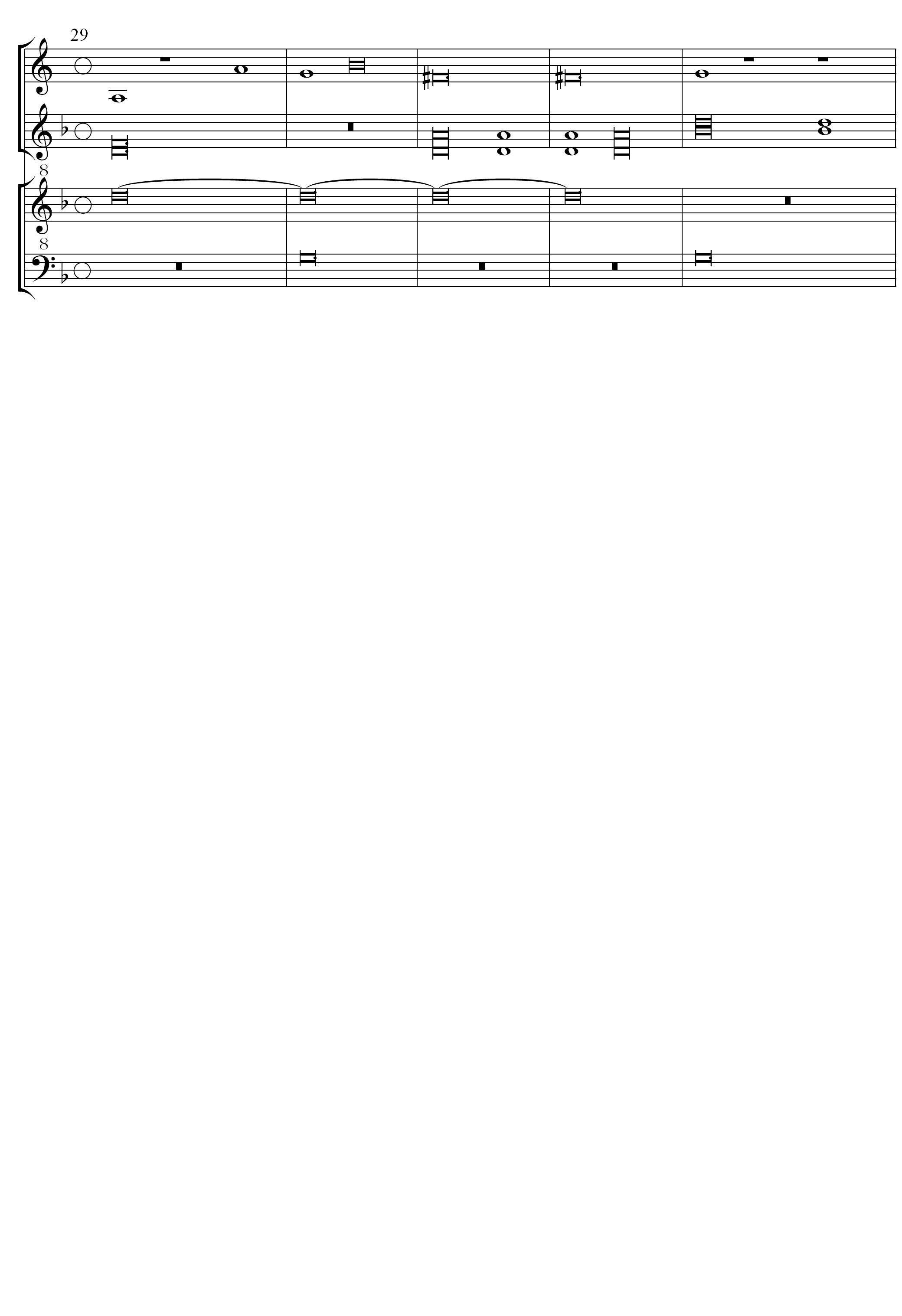 1. Tenormotette: DufayNuper rosarum flores
Des Weiteren ist die Motette in ebenmäßig abgemessenen Abschnitten eingeteilt:
 28+28 | 28+28 | 14+14 | 14+14
die allesamt auf den Zahlen 2 und 3 beruhen: 2x2+3 = 7 x 2 = 14 x2 = 28
Auch der Tenor besteht aus 2 x 7 Tönen.
Dabei ist die 7 traditionell eine heilige Zahl.
1. Tenormotette: DufayNuper rosarum flores
Im zeitgenössischen Verständnis steht:
die 3 für
Trinität = Gott =  Himmel
die 4 für
4 Elemente, 4 Himmelsrichungen etc. = Erde
aber auch für die 4 Evangelien, 4 Kardinal-
tugenden etc.
1. Tenormotette: DufayNuper rosarum flores
Die Zahlen 3 und 2 beherrschen auch die Proportionen der Motette: 6 : 4 : 2 : 3, sie lassen sich zudem in den Abmessungen des Florentiner Doms nachweisen
Die vier Einzelabschnitte der Motette sind damit proportional gegeneinander geordnet
Die gesamte Motette überzieht eine zahlhafte Ordnung
1. Tenormotette: DufayNuper rosarum flores
Dufays Motette Nuper rosarum flores ist damit ein musikalisch wie theologisch rational durchkonstruiertes Werk von bemerkenswerter Komplexität
2. Choralparaphrase: Josquin
Motettenzyklus zum Fest der Beschneidung Christi

O admirabile commercium
Motettenzyklus aus fünf Motetten zu vier Stimmen
2. Choralparaphrase: JosquinO admirabile commercium
Josquins Motettenzyklus verwendet die fünf gleichnamigen Antiphonen, die zum Tagesoffizium „In circumcisione Christi“ (Fest der Beschneidung Christi) gehören (sog. O-Antiphonen)
Josquin verwendet in seinem Motettenzyklus die gregorianische Vorlage
Allerdings erscheint sie kaum in ‚Pfundnoten‘, sondern auch in verzierter Form in allen Stimmen, nicht nur im Tenor
2. Choralparaphrase: JosquinO admirabile commercium
Die Choralmelodie erklingt also nicht in starren Notenwerten als Klangachse
Sie wird vielmehr in freiem Rhythmus und durch freie Noten verziert den anderen Stimmen angepasst
Dabei erklingen in der Regel die Choralvorlage und die frei hinzu komponierten Stimmen simultan
2. Choralparaphrase: JosquinO admirabile commercium
Oder die Choralvorlage wird imitiert (vgl. Bassus/Tenor Mens. 44ff/48ff), bisweilen durch alle Stimmen (vgl. Mens. 55ff)
	-> Imitationsprinzip als wichtiges satztechnisches Mittel der Zeit
Die Choralvorlage wird gewissermaßen in den musikalischen Satz aus freien Stimmen „eingeschmolzen“ oder „eingepasst“
2. Choralparaphrase: JosquinO admirabile commercium
In Ihrer Faktur unterscheidet sich die Choralvorlage kaum noch oder gar nicht von den frei komponierten Stimmen
Freie und choralgebundene Stimmen erscheinen so als gleichwertig, obwohl sie es nicht sind
-> Choralparaphrase
Exkurs:Die Generation nach Josquin
Die Generation zwischen Josquin und Palestrina wird oft als „verlorene Generation“ bezeichnet, das sie nur begrenzt rezipiert wurde
Zu ihr gehören u.a.
Nicolas Gombert (ca. 1495-1560)
Adrian Willaert (ca. 1490-1562)
Clemens non Papa (1510-1555/56)
Exkurs:Die Generation nach Josquin
In seinem 1556 erschienenen Traktat Practica musica kritisiert der Musiktheoretiker Hermann Finck (c.1495-1558) die „nuditas“, die „Nacktheit“ des Josquin-Stils
Finck spielt damit auf die geringstimmigen Abschnitte bei Josquin an, die sich aus der Satztechnik ergeben
Exkurs:Die Generation nach Josquin
„Floruit tunc etiam Iosquinus de Pratis, qui vere pater Musicorum dici potest, cui multum est attribuendum: antecellit enim multis in subtilitate & suavitate, sed in compositione nudior, hoc est, quamvis inveniendis fugis est acutissimus, utitur tamen multis pausis.“
Hermann Finck, Practica musica, 
Wittenberg 1556
Exkurs:Die Generation nach Josquin
Als Reaktion auf die durchbrochene Gestalt des Satzes in der Josquin-Zeit komponiert die nachfolgende Generation einen sehr dichten imitatorischen Satz
Besonders hervorgehoben wird von Hermann Finck Nicolas Gombert, „denn er vermeidet Pausen, und seine Komposition ist voller Harmonie [concordantia] und Kontrapunkt [fuga].“
Exkurs:Die Generation nach Josquin
Hörbeispiel

Nicolas Gombert
Motette Media vita in morte sumus
3. Durchimitierte Motette: Palestrina
Super flumina babylonis
Motette zu vier Stimmen
3. Durchimitierte Motette: PalestrinaSuper flumina babylonis
Merkmale der Motette
Motette über Ps 136,1.2 (Vg)
Der Satz besteht aus den vier Stimmen Cantus, Altus, Tenor und Bassus
Alle Stimmen sind prinzipiell gleichberechtigt
Dennoch herrscht noch eine gewisse Stimmenhierarchie
3. Durchimitierte Motette: PalestrinaSuper flumina babylonis
Die Motette verwendet keinen Cantus prius factus, ist also frei komponiert
Die Motette steht im authentischen Deuterus (phrygisch)
Dem Modus entsprechend sind die Umfänge (Ambitus) der Einzelstimmen gebildet
3. Durchimitierte Motette: PalestrinaSuper flumina babylonis
Dabei bilden steht Tenor und Cantus sowie Bassus und Altus ein Paar
Hier ist der Tenor authentisch, also ebenso der Cantus und entsprechend das Bassus-Altus-Paar plagal
	Tenor	c e-e’ f’ 	authentisch
	Cantus	c’ e’-e’’ 	authentisch
	Bassus	   A-c’ 	plagal
	Altus	   a-a’ 	plagal
3. Durchimitierte Motette: PalestrinaSuper flumina babylonis
Die einzelnen Verse bzw. Teilverse sind als Abschnitte klar abgegrenzt:	
	1a 	Mens. 1-14	Super flumina Babylonis
	1b 	Mens. 14-23	illic sedimus et flevimus
	1c 	Mens. 24-39	dum recordaremur tui, Sion
	2a 	Mens. 39-55	in salicibus in medio ejus
	2b 	Mens. 55-71	suspendimus organa nostra
die jeweiligen Abschnitte sind durch eigene Soggetti bzw. Gestaltung charakterisiert
3. Durchimitierte Motette: PalestrinaSuper flumina babylonis
Der Anfangssoggetto „Super flumina Babylonis“ kann in seiner Gestalt als exemplarisch für Palestrina gelten:
Beginn mit Brevis-Semibrevis-Minima
-> Beschleunigung zur
Punktierung zum ersten Haltepunkt a hin + Superiusklausel
Hervorheben des Hochtons c, zugleich die Repercussa des III. Modus, durch Synkope
3. Durchimitierte Motette: PalestrinaSuper flumina babylonis
anschließend sekundweiser Abstieg zur Finalis e, die zugleich Finalis des Modus ist
Damit sind die entscheidenden Strukturtöne a, c und e als solche hervorgehoben
Zugleich ist der Soggetto nahe am Text entworfen:
	Korrekte lateinische Betonung; Hervorhebung von „Babylonis“ als entscheidendem Wort durch Hochton
3. Durchimitierte Motette: PalestrinaSuper flumina babylonis
Generell orientiert sich Palestrina eng an den Betonungen des Lateinischen
Der Musikwissenschaftler Reinhold Schlötterer bezeichnet dieses Stilmerkmal Palestrinas als „Vocalità“ 
Und spricht von „gestalthaftem Sprechen mit Melodie“ (Reinhold Schlötterer, Der Komponist Palestrina, Augsburg 2002, S. 26)
3. Durchimitierte Motette: PalestrinaSuper flumina babylonis
Jeder Soggetto werden durch alle Stimmen durchgeführt
Der Altus ist dabei stets die nachrangigste Stimme, hieran ist noch die alte Stimmenhierarchie erkennbar
Er setzt als letzte Stimme ein, Sein Soggetto wird in Mens. 5  unterbrochen
Vers 1b ist als deklamatorischer Block hervorgehoben, mit besonderer Betonung des „sédimus“
3. Durchimitierte Motette: PalestrinaSuper flumina babylonis
Der Lamento-Charakter der Psalmvertonung kommt zum einen durch den phrygischen Modus zur Geltung
Zum andern findet sich in Mens. 16 ein Querstand c-cis‘ zwischen Bassus und Altus
In Mens. 17f zudem eine Kadenz in a-mi, die als Ausdruck der Klage gilt
3. Durchimitierte Motette: PalestrinaSuper flumina babylonis
Palestrinas musikalischer Satz ist penibel durchgearbeitet und von kontrapunktischer Konsequenz wie von großer Klarheit geprägt.
	In Verbindung mit seiner Textnähe galt daher der Kontrapunkt Palestrinas bald als „schulmäßig“.
3. Durchimitierte Motette: PalestrinaSuper flumina babylonis
Spätestens seit dem 1725 (dt. 1742) erschienenen Gradus ad Parnassum von Johann Joseph Fux gilt Palestrinas musikalischer Satz als das Paradigma für Kontrapunkt schlechthin.
3. Durchimitierte Motette: PalestrinaSuper flumina babylonis
Palestrina ist „vielleicht die erste Komponistenpersönlichkeit der Musikgeschichte, die nach dem Tod nicht nur als ein bloßer Name in Erinnerung blieb, vielmehr über die Jahrhunderte hinweg im Musikleben und Musikdenken eine bemerkenswerte Rolle spielte.“ 
Reinhold Schlötterer, 
Der Komponist Palestrina, S. 7